日本語JPN102
February. 10, 2010
(Wednesday)
２月１0日月曜日
たんご
ぶんぽう１（the order within family～番目）
ぶんぽう２（a resultant state ～ている）
2
第十課私の家族（かぞく）My family
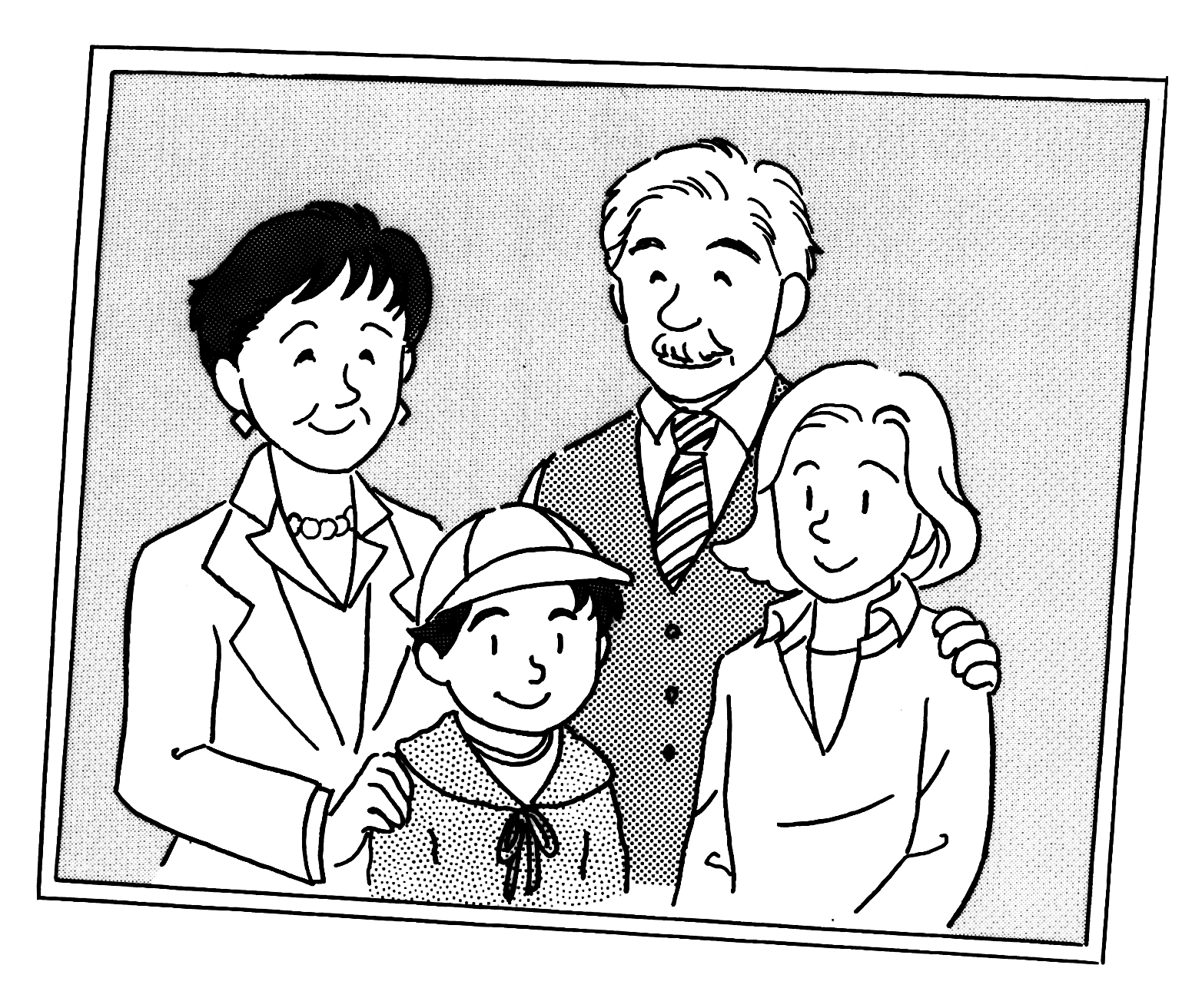 3
たんご
4
家族（かぞく）
My family

祖父（そふ）
祖母（そぼ）
父（ちち）
母（はは）
兄（あに）
姉（あめ）
弟（おとうと）
妹（いもうと
兄弟（きょうだい）
主人（しゅじん）
妻（つま）
子供（こども）
Someone’s family

お祖父さん（おじいさん）
お祖母さん（おばあさん）
お父さん（おとうさん）
お母さん（おかあさん）
お兄さん（おにいさん）
お姉さん（おねえさん）
弟さん（おとうとさん）
妹さん（いもうとさん）
ご兄弟（ごきょうだい）
ご主人（ごしゅじん）
奥さん（おくさん）
お子さん（おこさん）
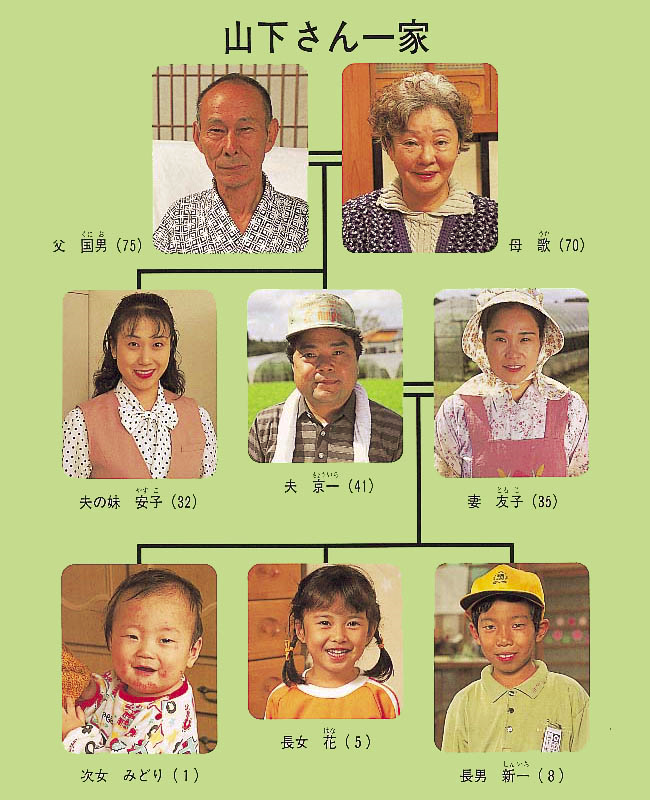 たなか
うた
くにお
やすこ
よしお
ともこ
はな
5
みどり
しんいち
P138 Activity 1
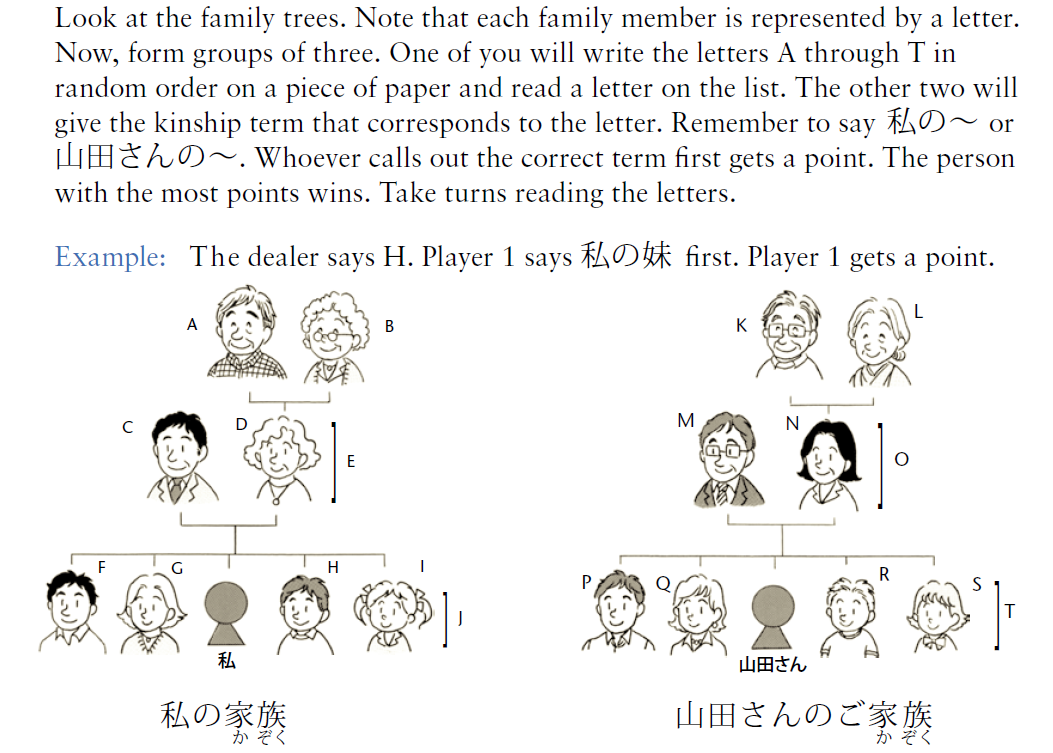 6
P140 からだのとくちょう(Physical features)
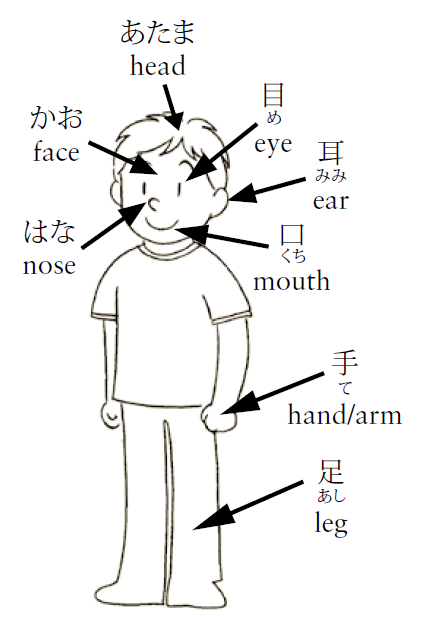 7
P140 からだのとくちょう(Physical features)
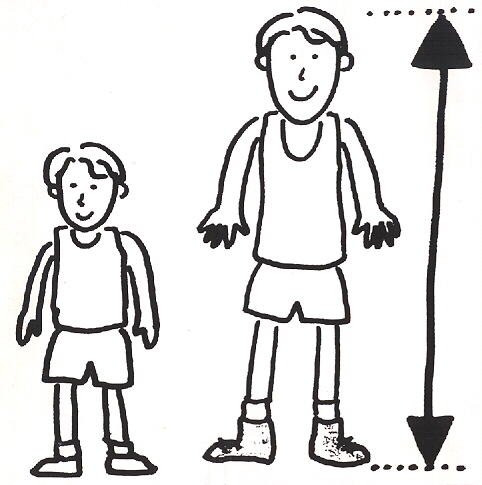 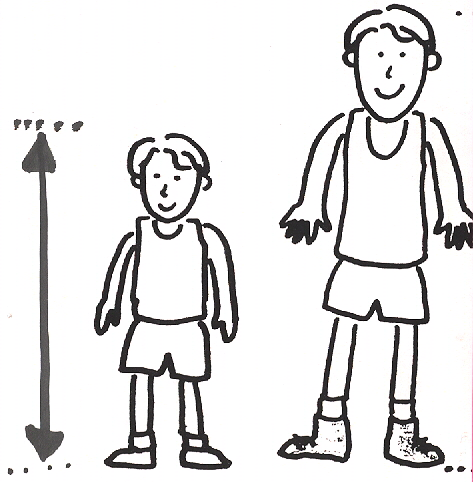 せが　高い
せが　ひくい
P140 からだのとくちょう(Physical features)
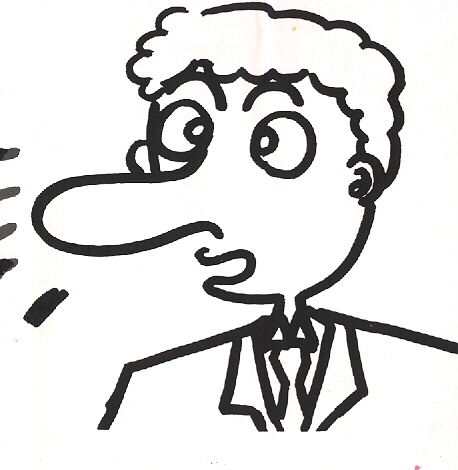 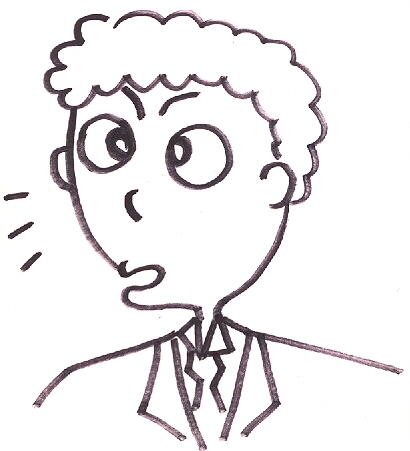 はなが　高い
はなが　ひくい
P140 からだのとくちょう(Physical features)
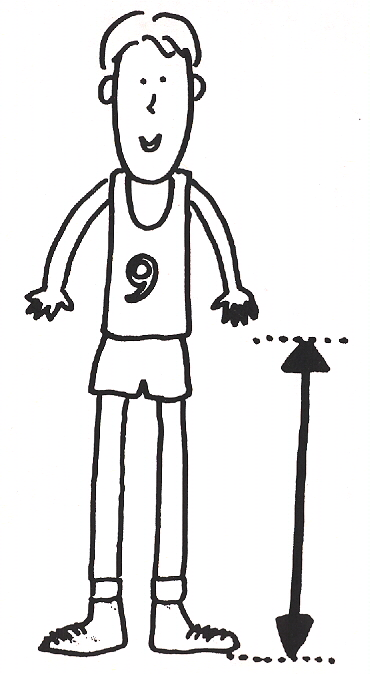 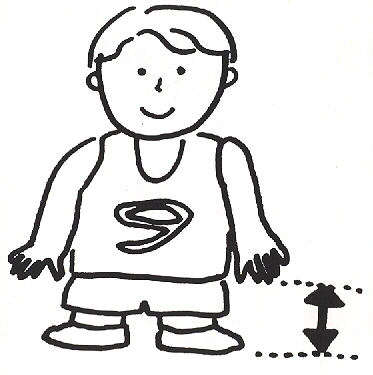 あしが　みじかい
あしが　ながい
P140 からだのとくちょう(Physical features)
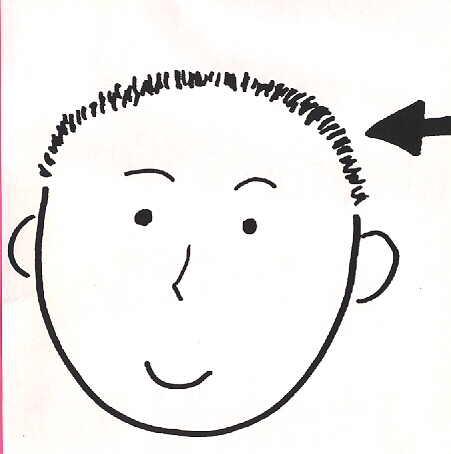 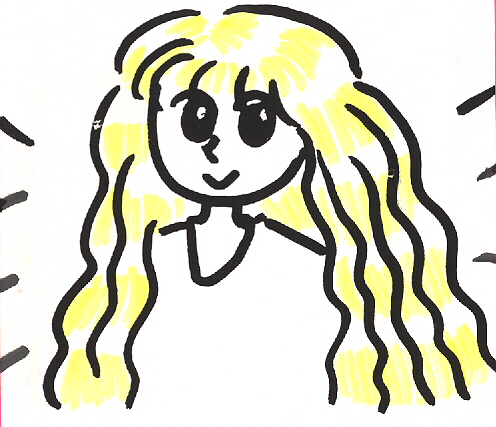 かみが　ながい
かみが　みじかい
かみが　ブロンドだ
かみが　くろい
P140 からだのとくちょう(Physical features)
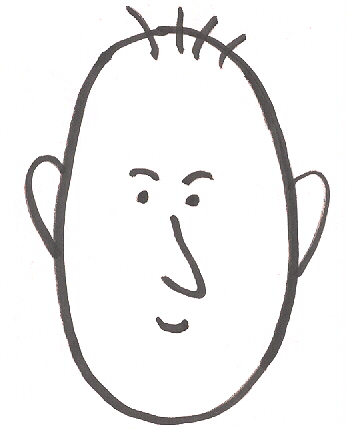 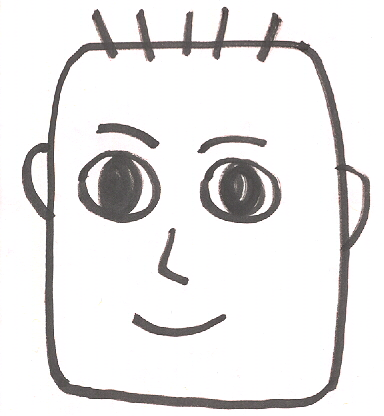 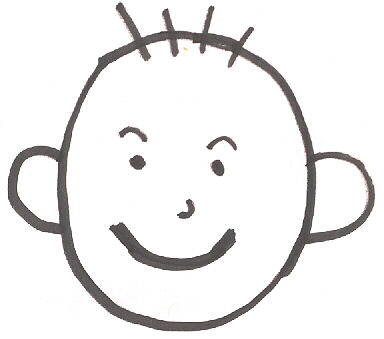 かおが　
まるい
かおが　
しかくい
かおが
ほそながい
P141 せいかくと　のうりょくPersonality and ability
しんせつな
あかるい
かわいい
あたまがいい
日本語が分かる
スポーツが上手
やさしい　おもしろい　たのしい　いい　つまらない　むずかしい　さびしい　げんきな　りっぱな　しずかな　にぎやかな
13
どんな人ですか。
Let’s talk about the following people’s physical appearance, personality, and ability.
おとうさんは　どんな人ですか。
おかあさんは　どんな人ですか。
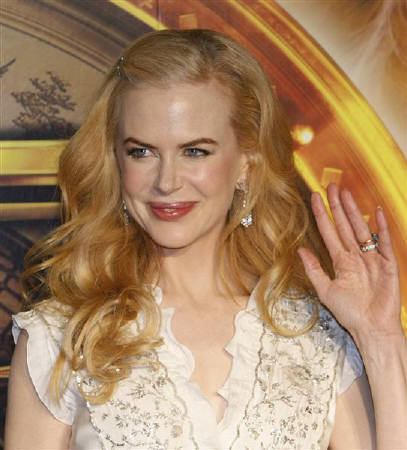 キッドマンさんは、せが　高くて、かみが　金ぱつです。そして、めが　あおいです。とても　明るくて、りょうりが　じょうずです。
14
Verbs used with clothing and accessories
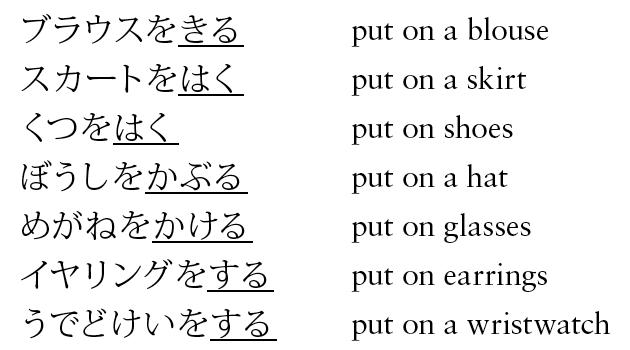 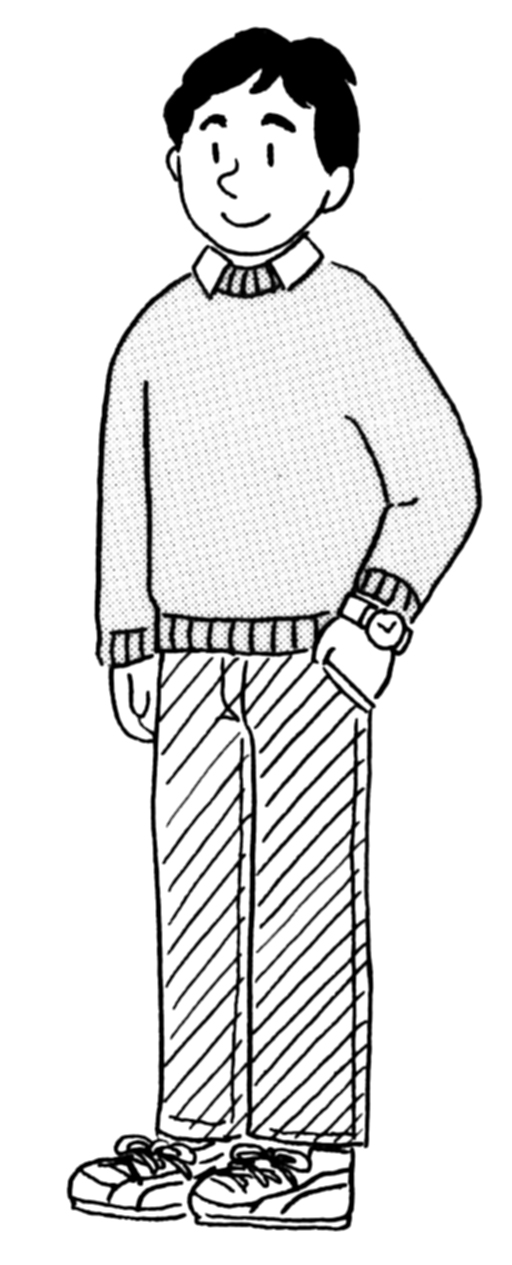 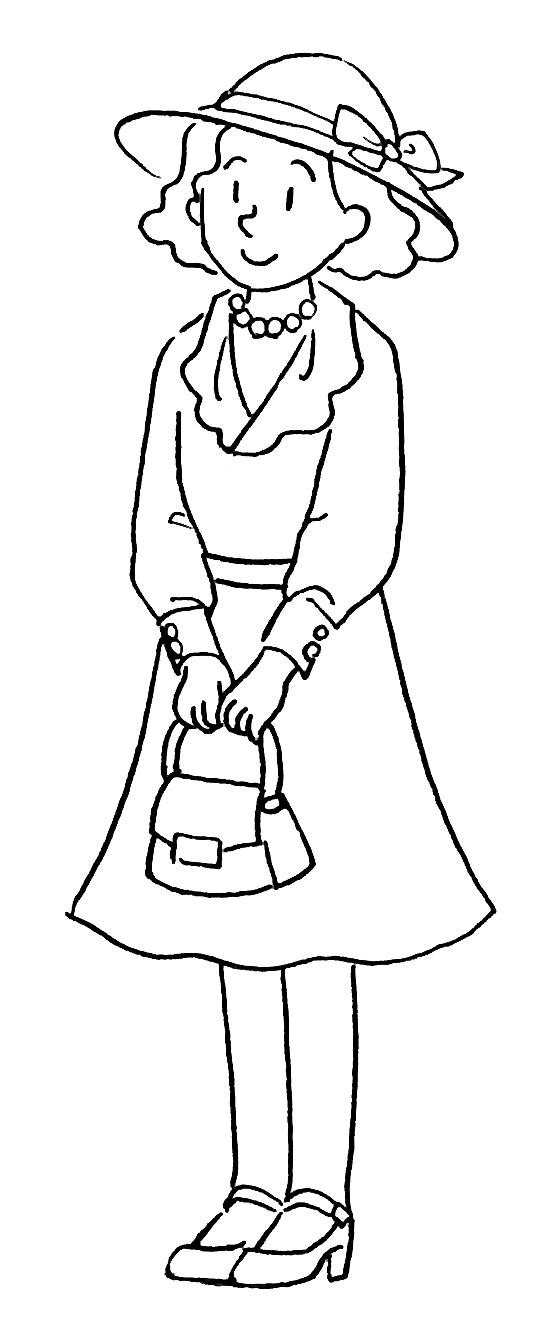 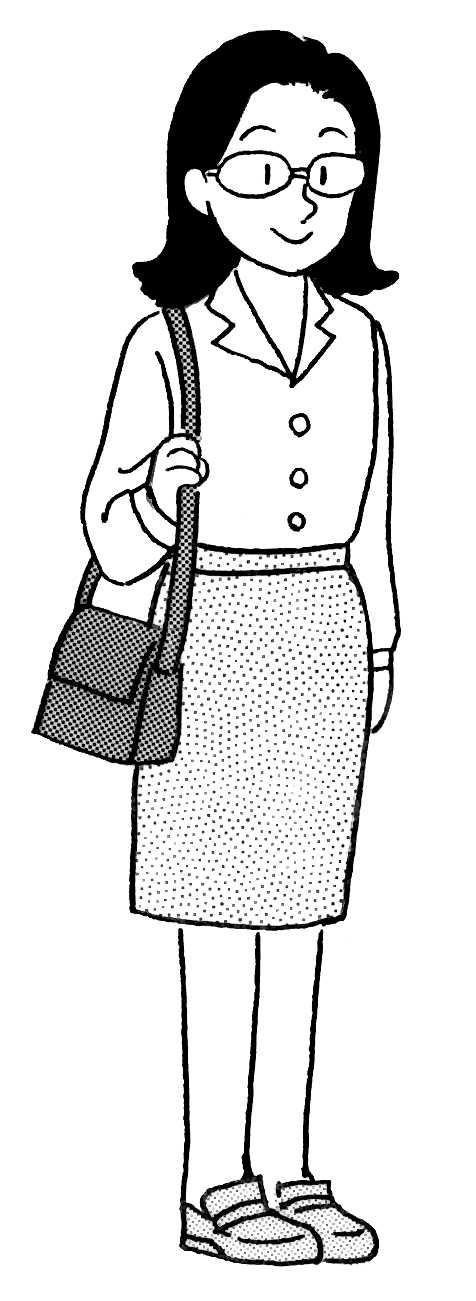 15
P142 しごととちいSocial status and life
～と　けっこんする
～に　すむ
～に　つとめる
かいしゃいん
小学生
中学生
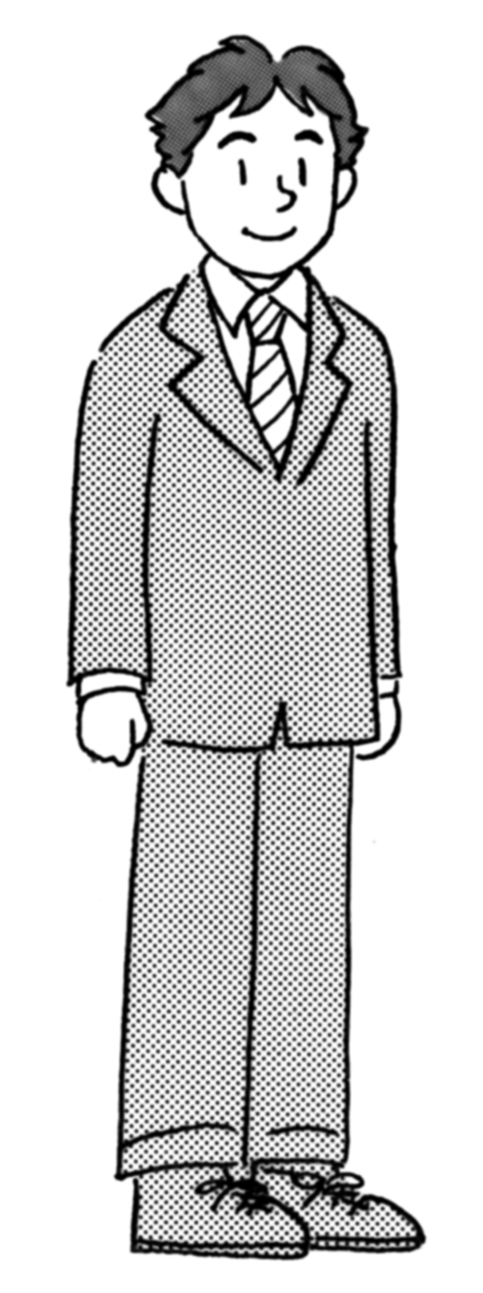 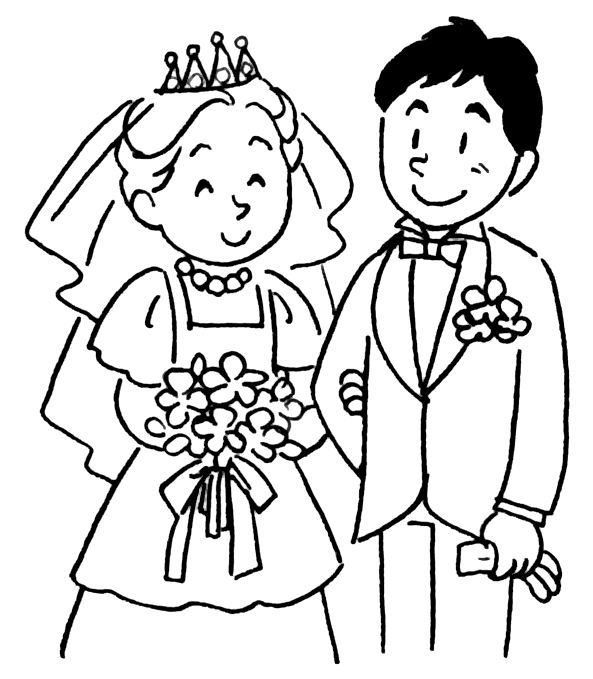 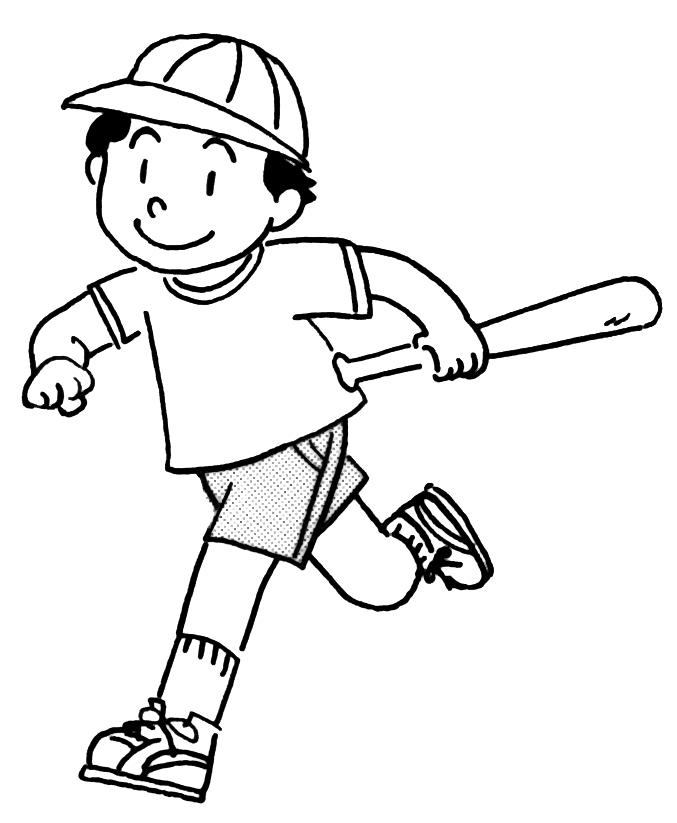 けっこんしたいですか。いつ　けっこんしたいですか。
どんな　ところに　すみたいですか。
16
P143 としと人数Age and number of people
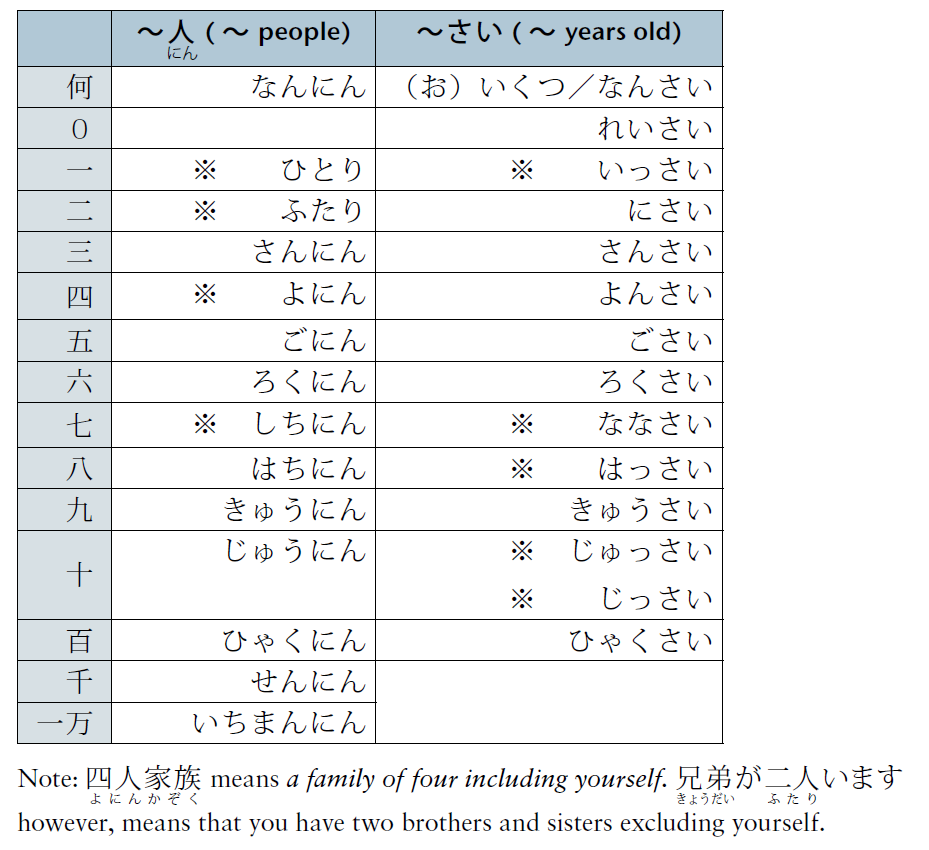 17
P143 人数Number of people
私は七人家族です
	(including yourself: Lit. My family is a family of seven.)。
私は、きょうだいが四人います
	(excluding yourself: Lit. I have four brothers and sisters.)。
私は、弟が一人います。
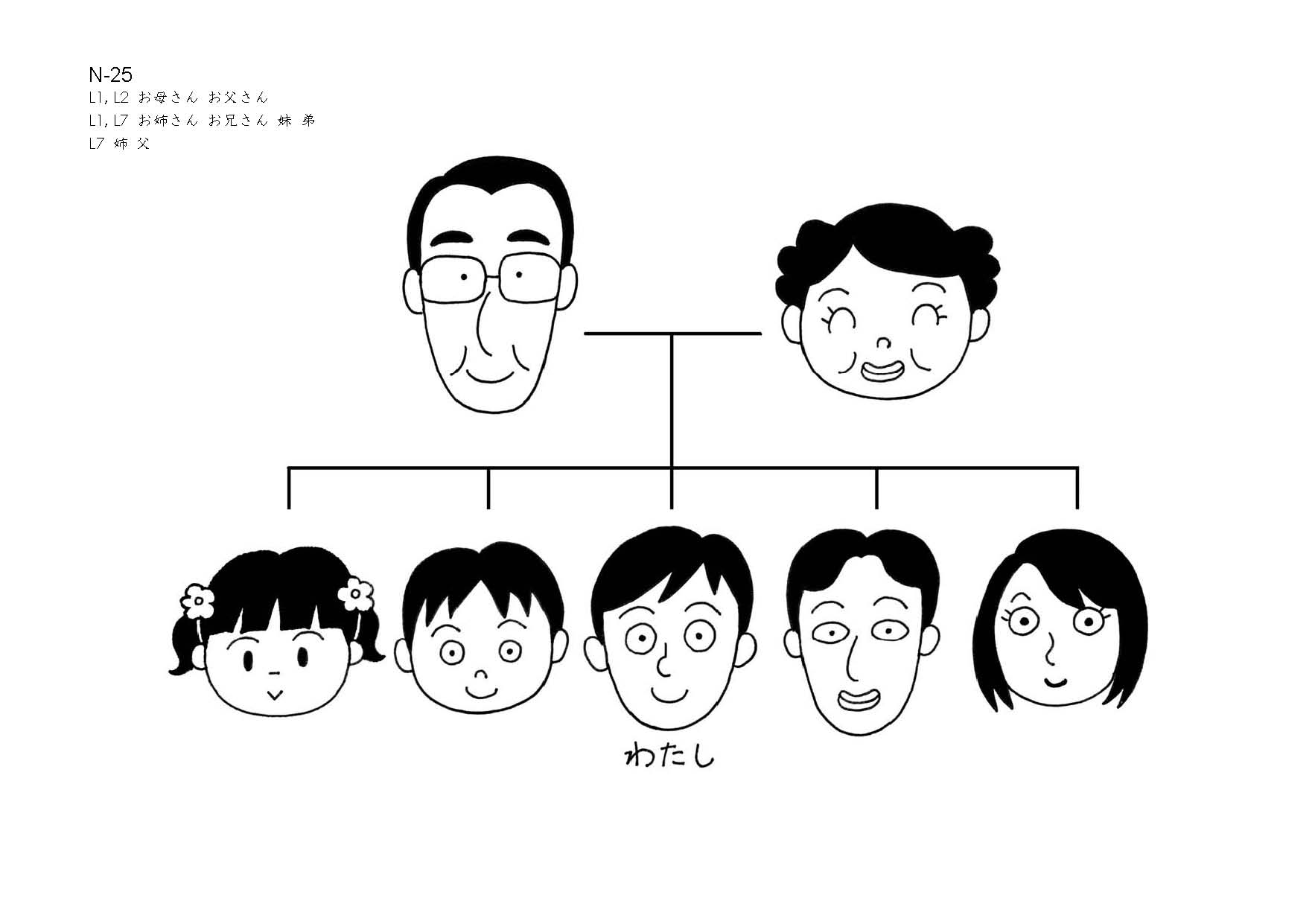 P143 人数Number of people
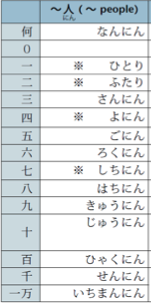 きょうしつに　学生が　何人いますか。
男の人が何人いますか。
女の人が何人いますか。
プリンストン大学の　日本語の　
　　先生は　何人いますか。
19
P143 としAge
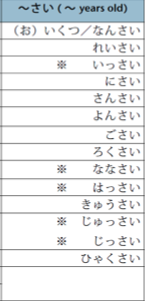 〜さんは、今何さいですか。
おとうさんは　おいくつですか。
おかあさんは　おいくつですか。
20
ぶんぽう
21
ぶんぽう１: Stating the order within a family　　　　　　　 using 番(目)
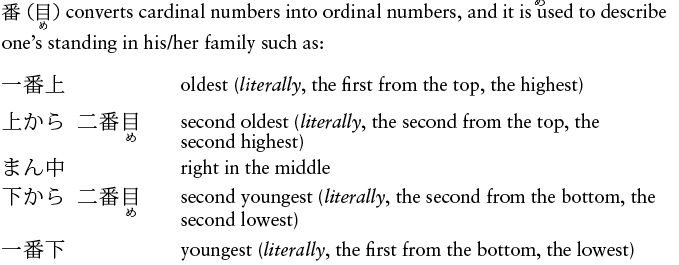 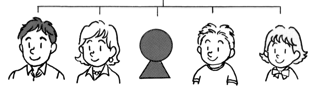 上から２番目
まん中
下から
二番目
一番下
一番上
ぶんぽう１: Stating the order within a family　　　　　　　 using 番(目)
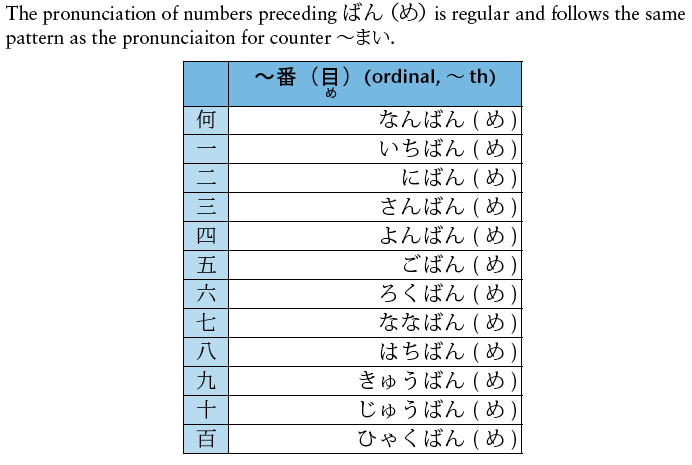 23
ぶんぽう１: Stating the order within a family　　　　　　　 using 番(目)
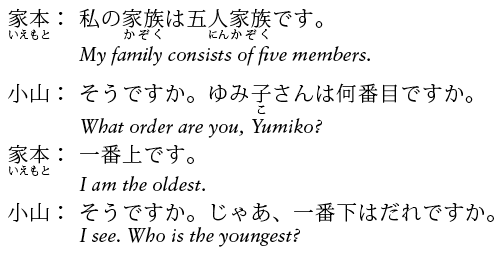 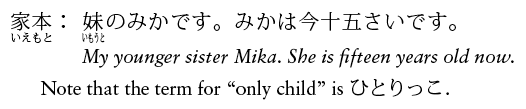 24
しつもん
〜さんは、何人家族ですか (including yourself)。
〜さんは、きょうだいがいますか。
If yes, だれがいますか。
If you are the only child say「私はひとりっこです。」
〜さんのおとうさん／おかあさん／おにいさんは
　　おいくつですか。
If your partner has more than three siblings, ask「〜さんは、何番目ですか。」
25
ぶんぽう２: Describing a resultant state using verb て-form+ている
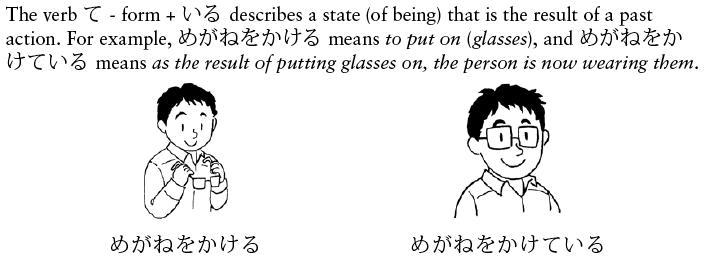 26
ぶんぽう２: Describing a resultant state using verb て-form+ている
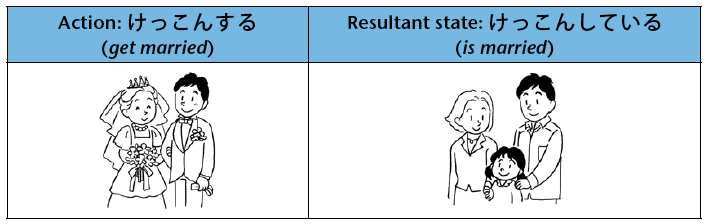 27
ぶんぽう２: Describing a resultant state using verb て-form+ている
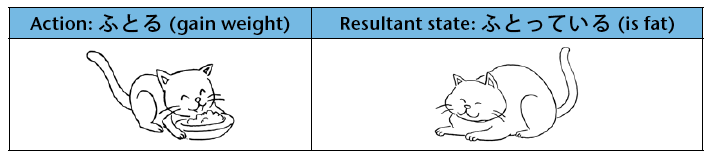 28
ぶんぽう２: Describing a resultant state using verb て-form+ている
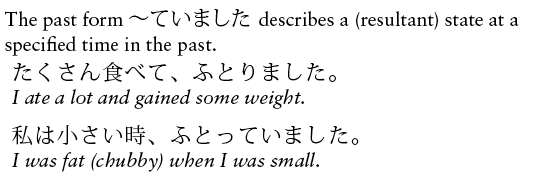 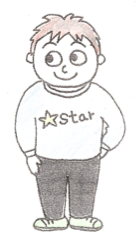 29
ぶんぽう２: Describing a resultant state using verb て-form+ている
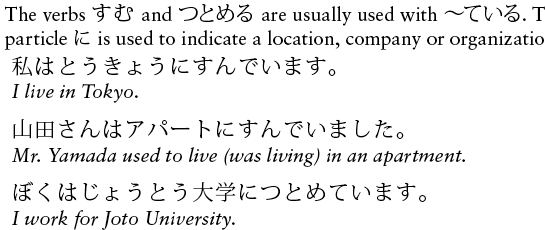 ごりょうしんは　どこに　すんでいますか。
おとうさんは／おかあさんは　どこかに　つとめていますか。
30
ぶんぽう２: Describing a resultant state using verb て-form+ている
シャツを　きる
スカートを　はく
くつを　はく
ぼうしを　かぶる
めがねを　かける
イヤリングを　する
うでどけいを　する
きている
はいている
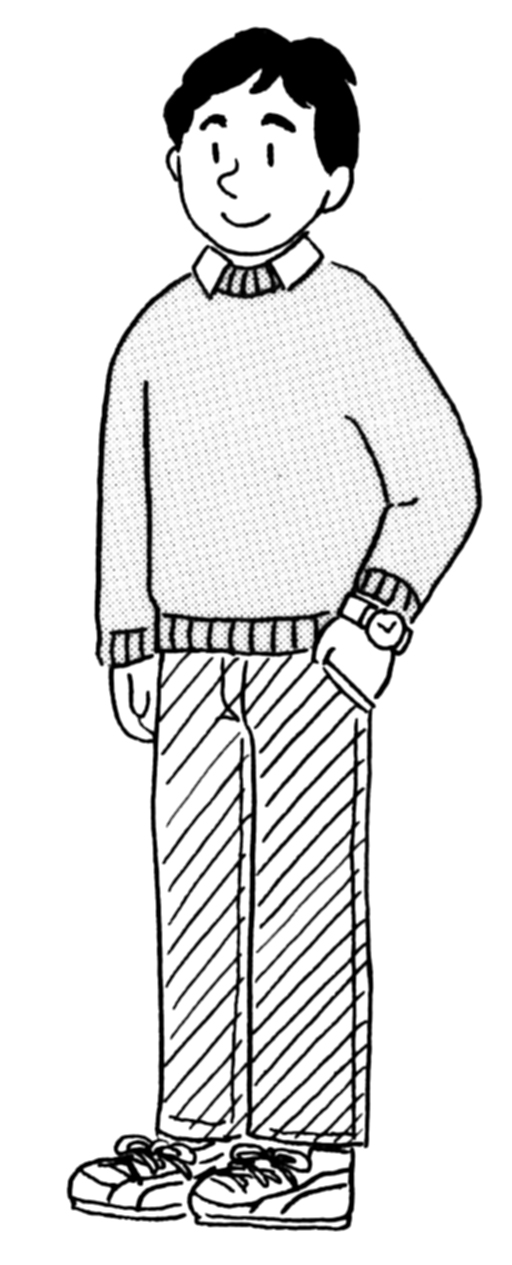 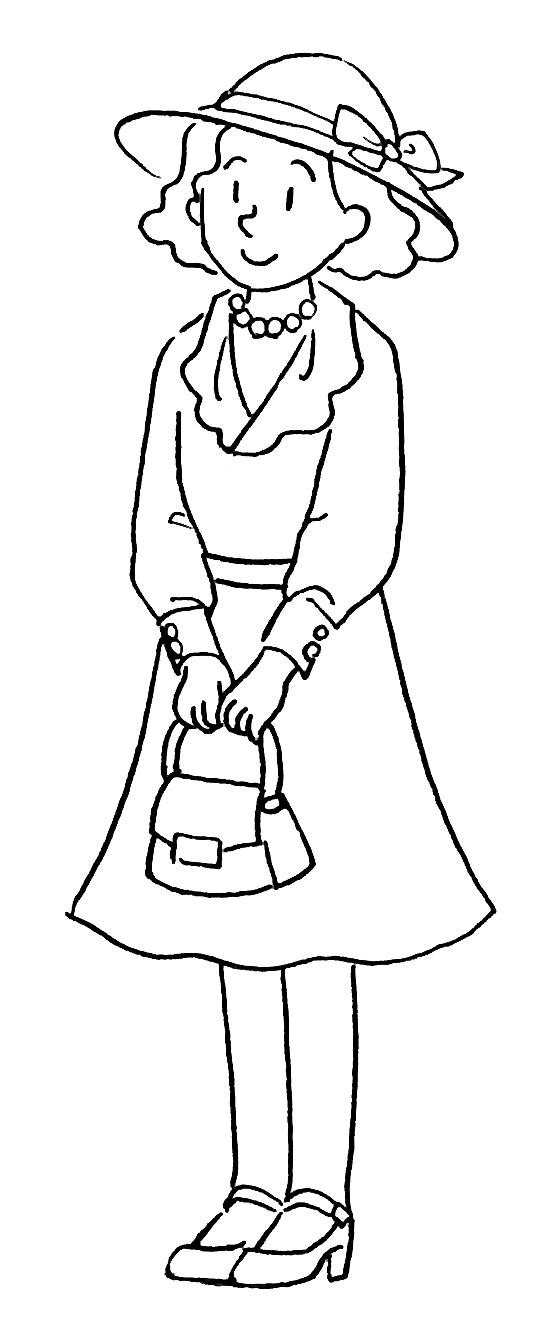 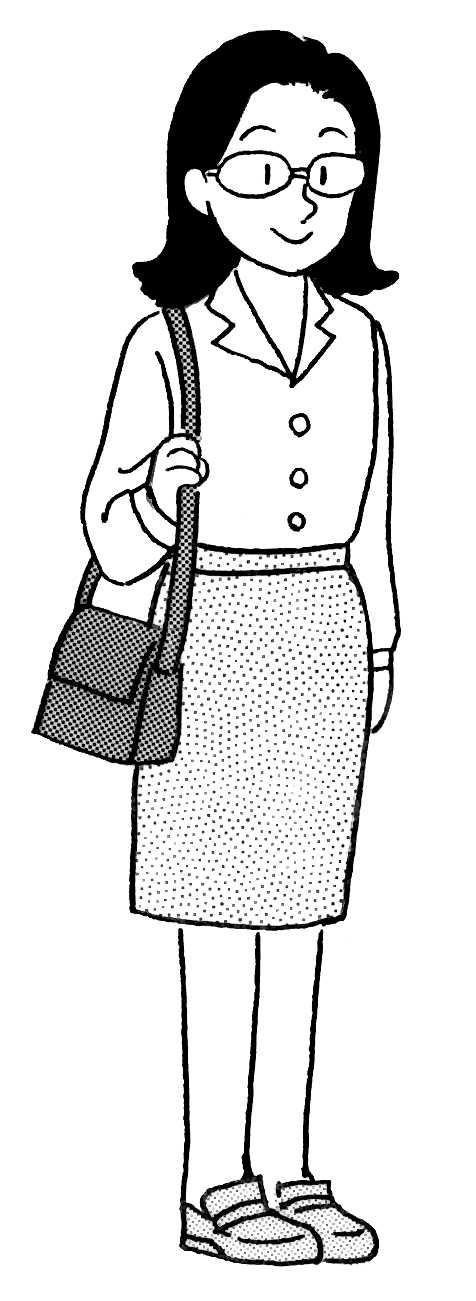 はいている
かぶっている
かけている
している
している
31
P153 Activity 1
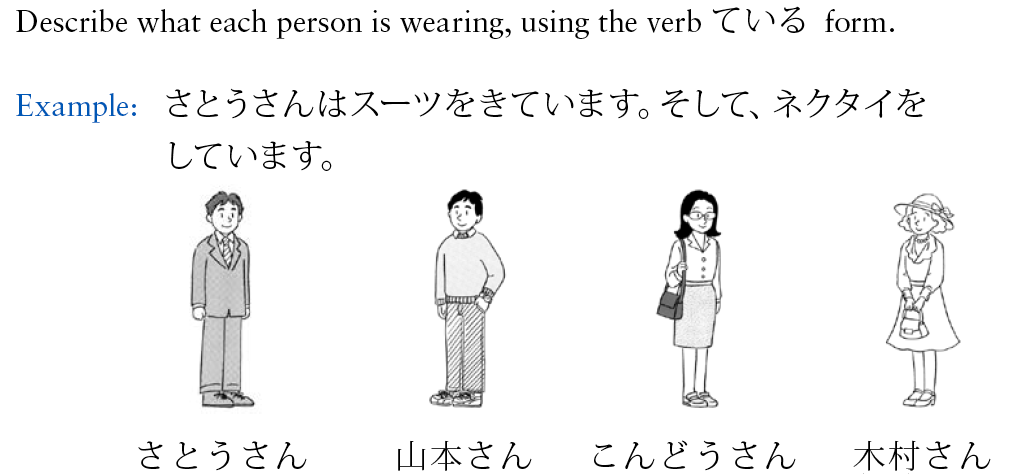 32
ぶんぽう２: Describing a resultant state using verb て-form+ている
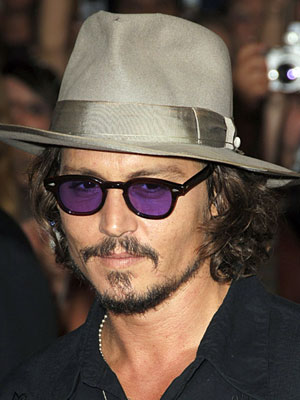 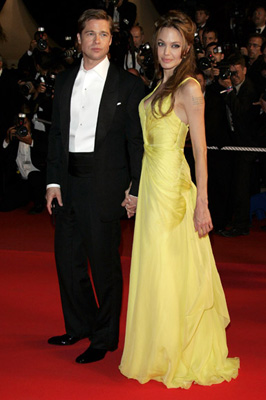 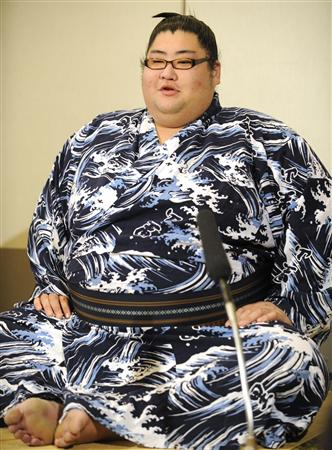 山田さん
EX. ピットさんはスーツをきていますが、ネクタイをしていません。